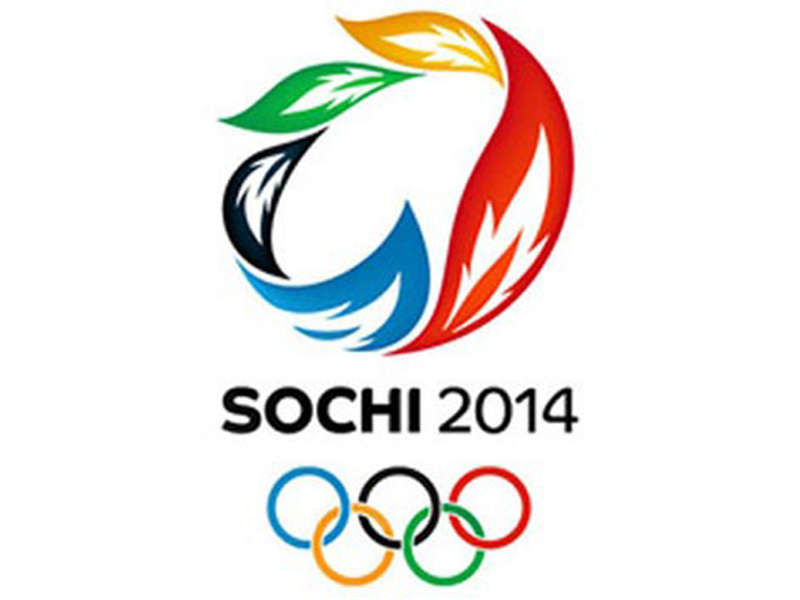 История и итог 22-х олимпийских игр
XXII Олимпийские зимние
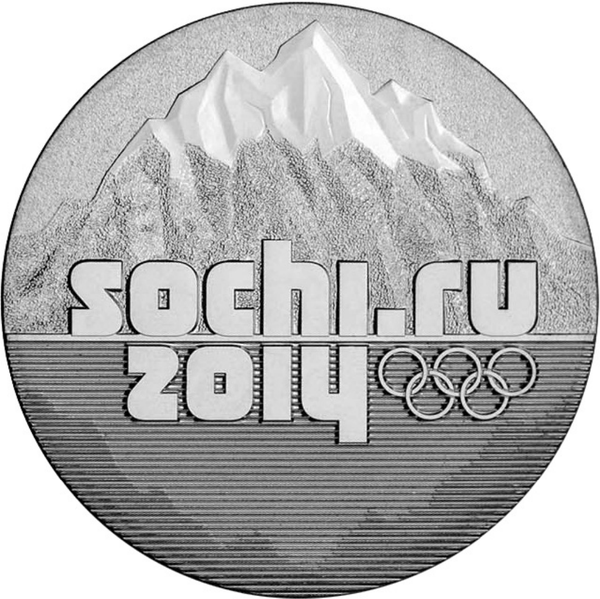 Зимние Олимпийские игры 2014 — 			международное спортивное 				мероприятие, проходившее в российском городе Сочи с 7по 23 февраля 2014 года. Столица Олимпийских игр—2014 была выбрана во время 119-й сессии МОК в Гватемале 4 июля 2007 года. На территории России Олимпийские игры прошли во второй раз (до этого в Москве в 1980 году прошли летние Олимпийские игры), и впервые — зимние Игры.
Церемония открытия
Церемония открытия игр проходила на стадионе «Фишт», начавшись в 7 февраля в 20:14 по московскому времени.
На открытие Олимпиады прибыли главы 44 государств, больше, чем на Олимпиадах в Ванкувере и Турине вместе взятых.
Во время шоу произошла накладка — одна из пяти трансформирующихся в олимпийские кольца гигантских снежинок не раскрылась. В России эти кадры лишь на несколько секунд попали в эфир и были оперативно заменены кадрами с репетиции церемонии, где все снежинки раскрывались. Этот эпизод был впоследствии обыгран на церемонии закрытия игр.
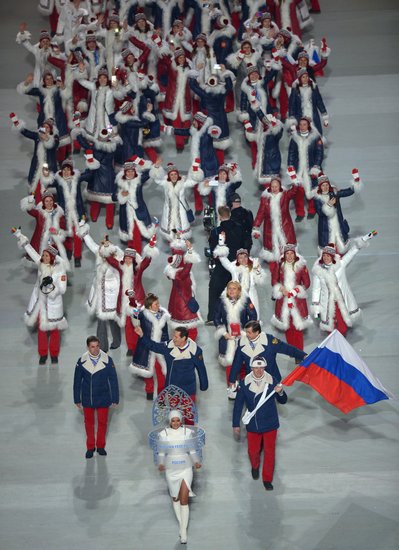 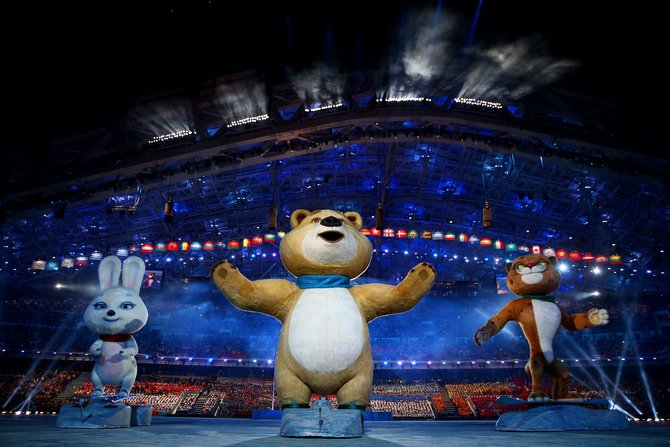 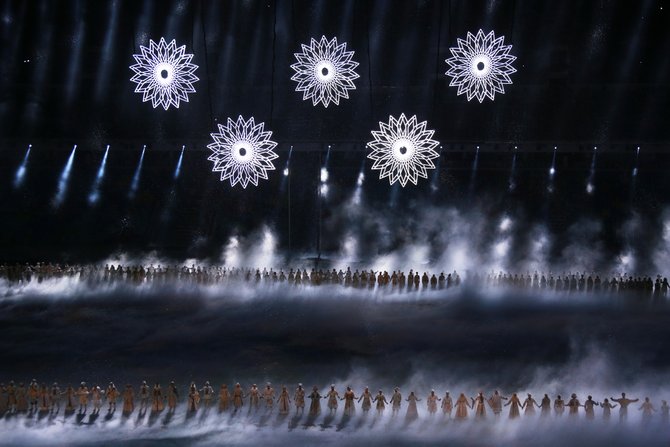 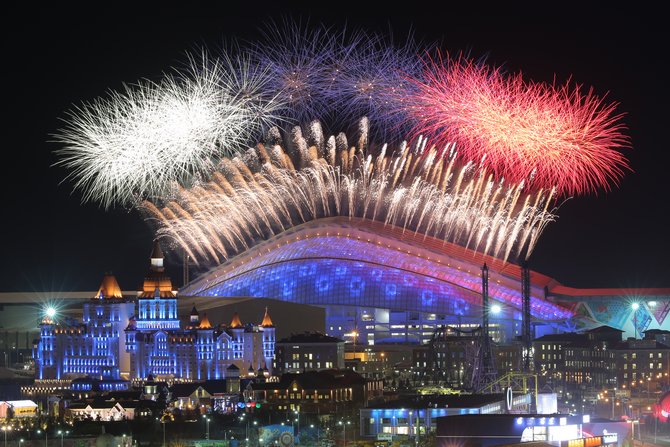 Талисманы зимних Олимпийских игр 2014
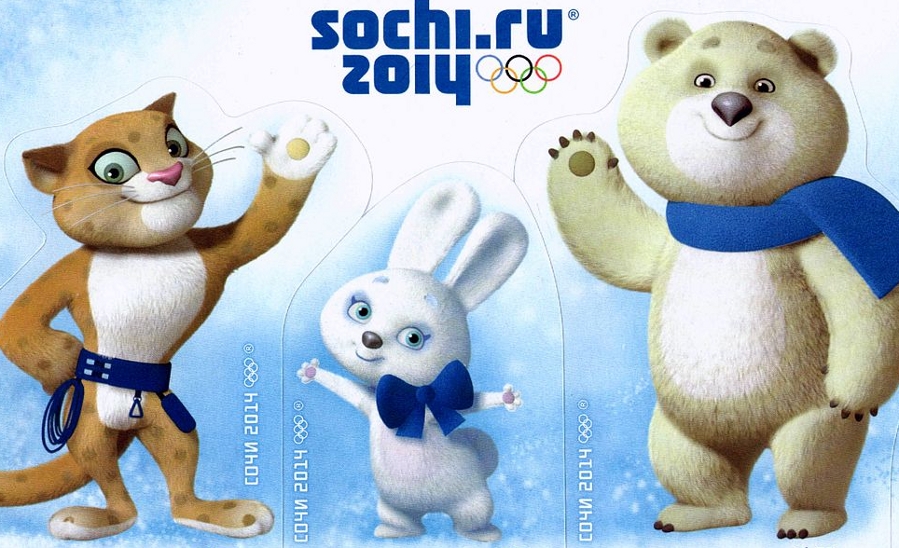 Страны-участницы
На Олимпийских играх в Сочи были представлены 88 стран.
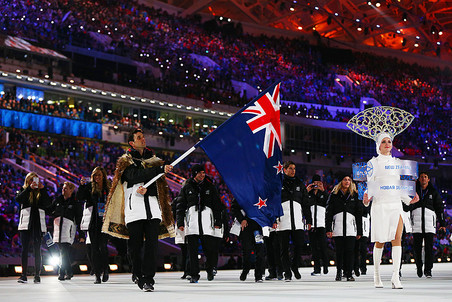 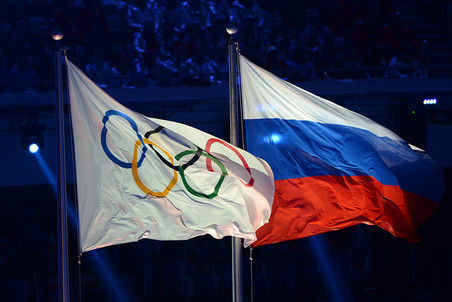 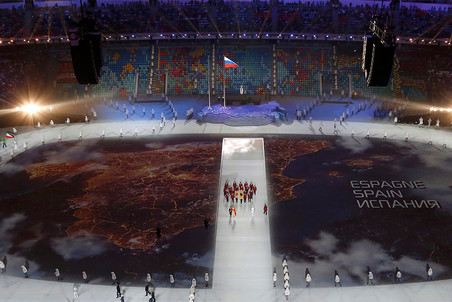 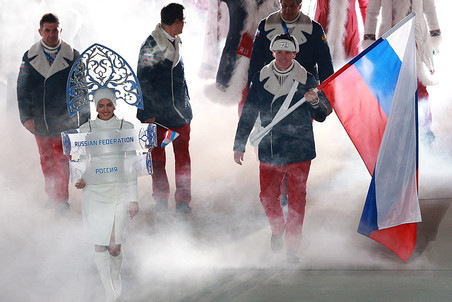 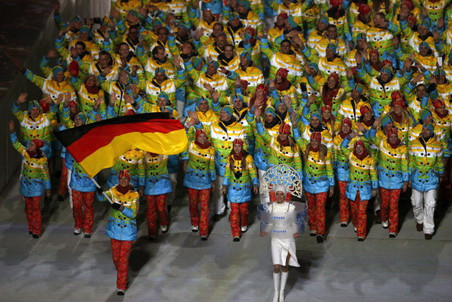 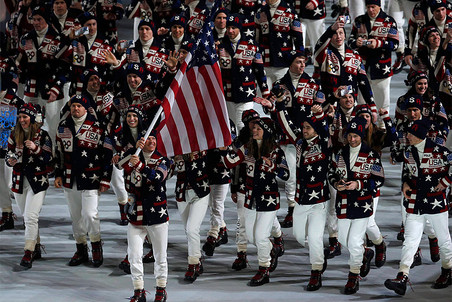 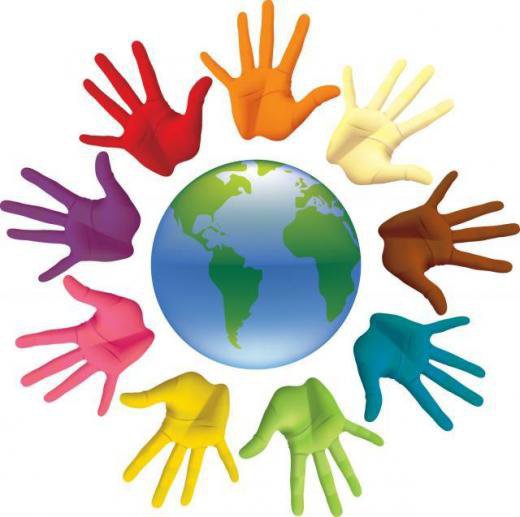 Участвующие национальные олимпийские комитеты
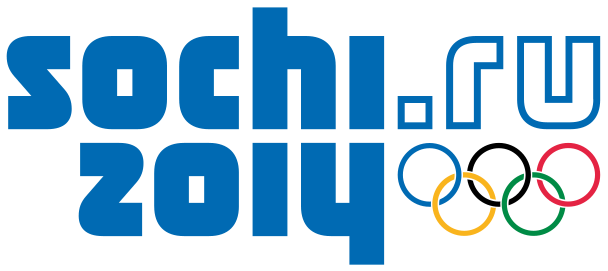 Соревнования
Пятнадцать зимних спортивных дисциплин, объединённых в семь олимпийских видов спорта, включены в программу зимних Олимпийских игр 2014. Сюда входят три коньковых вида, шесть лыжных видов, два вида бобслея, а также четыре отдельных вида спорта.
     				
				 1.Биатлон 			2.Бобслей			3.Скелетон			4.Кёрлинг			5.Конькобежный спорт			6.Фигурное катание			7.Шорт-трек			8.Горнолыжный спорт			9.Лыжное двоеборье			10.Лыжные гонки			11.Прыжки на лыжах с трамплина			12.Фристайл 			13.Сноуборд			14.Санный спорт 			15.Хоккей с шайбой
Медали сборной России на Олимпиаде в Сочи-2014
В общей сложности сборная России в Сочи выиграла 33 	медали: 13 золотых, 11 серебряных  и 9 бронзовых.
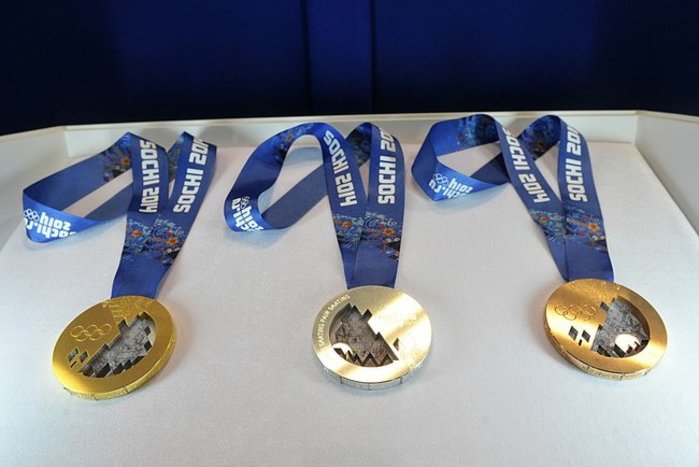 Церемония закрытия
Церемония закрытия игр проходила на стадионе «Фишт», начавшись 23 февраля в 20:14 по московскому времени. Основной темой была русская культура глазами европейца. После этого Олимпийский флаг был передан мэру Пхенчхана , и самолетом вместе со сборной Южной Кореи прибыл 25 февраля в Корею.
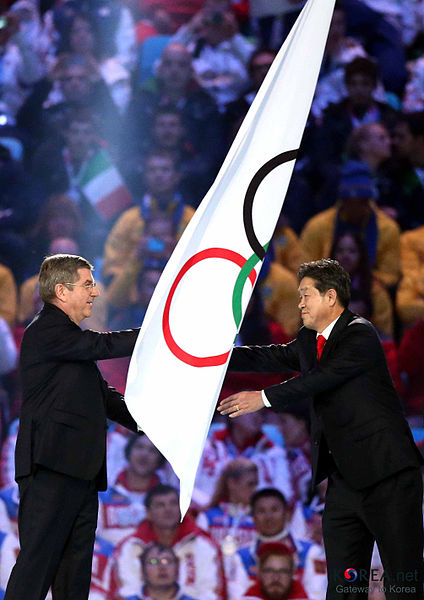 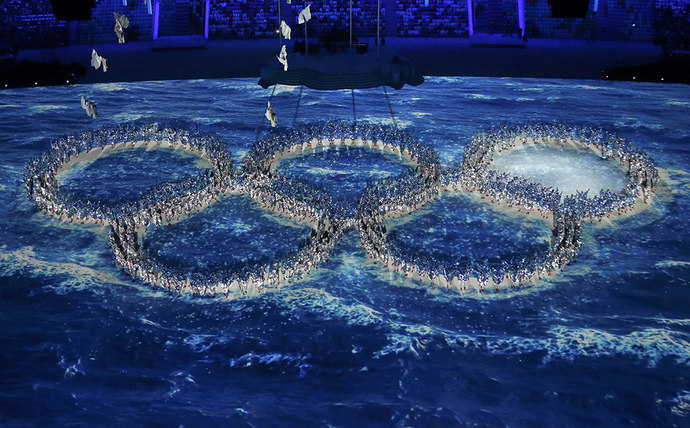 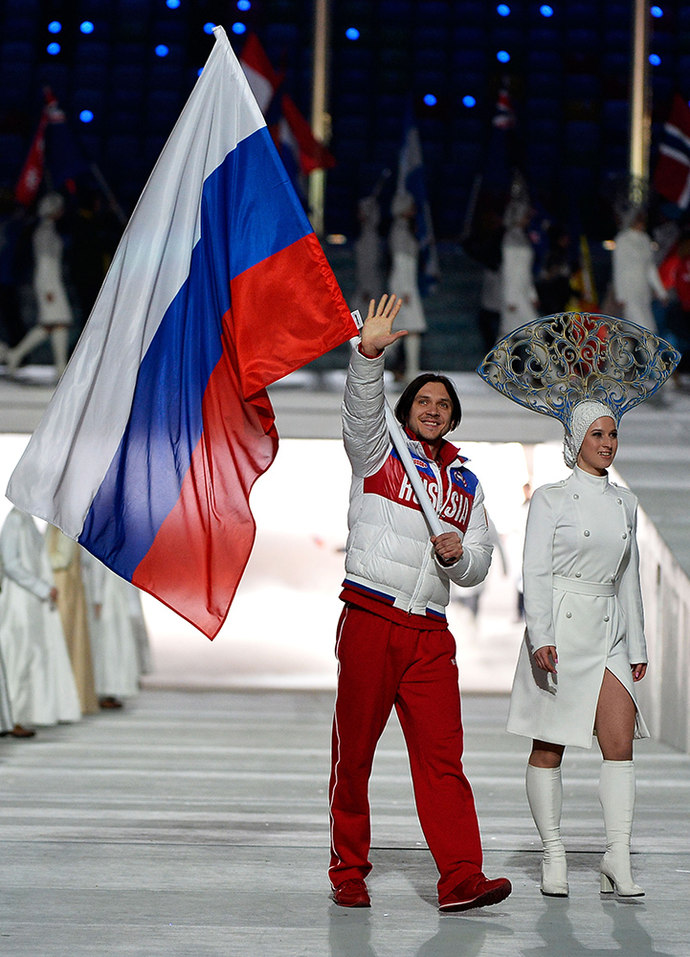 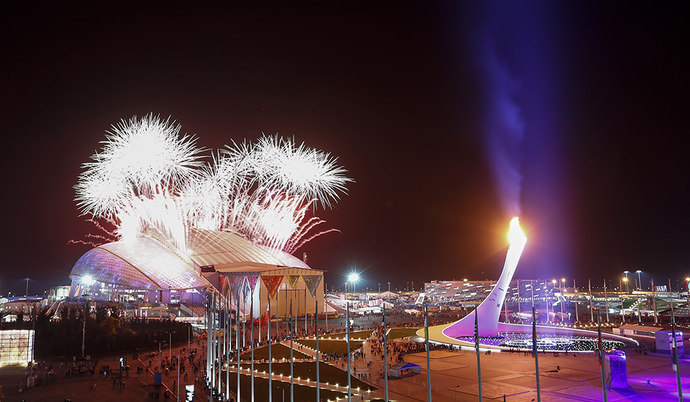 Итог Олимпиады